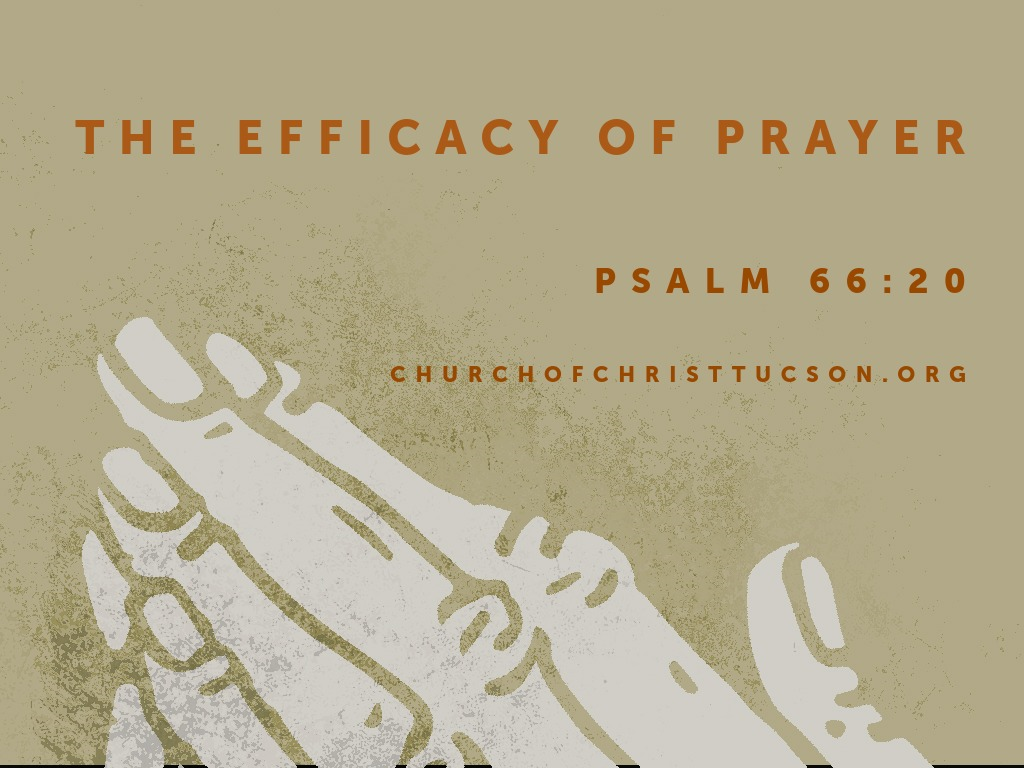 The Efficacy of Prayer:Psalm 66:20
Prayer Is Effective Because of Who Our God Is. Matt. 6:8; Ps. 38:9; Matt. 7:11; Eph. 3:20-21
Prayer Is Effective When My Will Is to Do His Will. Matt. 26:36-44; Jas. 4:1-3; 1Jn. 5:13-14; Lk. 22:41-46; Heb. 12:2
Prayer Is Effective When I Have Faith In Prayer. Matt. 6:7; Jas. 1:5-8; Heb. 11:1-3; Mk. 9:23-24; Jas. 1:5